Le Camere di Commercio presentano il cassetto digitale dell’imprenditore:  impresa.italia.it
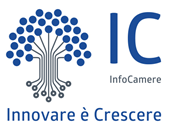 Linea strategica di proposizione
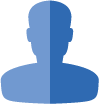 Cittadino 
Imprenditore
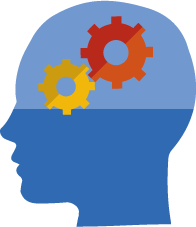 Disintermediazione
Servizi erogati tramite interfacce di facile fruizione
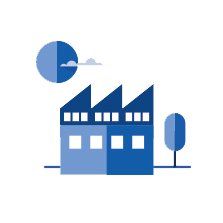 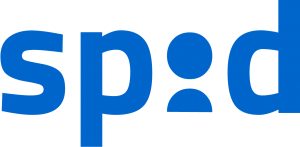 Identità digitale
Strumento di 
accesso ai servizi 
(oltre alle CNS)
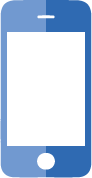 Mobile first
 Design coerente alle linee governative
Percorso
Contributo fattivo alla cittadinanza digitale per la creazione dell’ecosistema 
di Paese
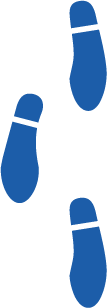 1
1
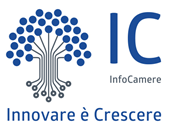 Accesso con SPID o CNS alle aree informative
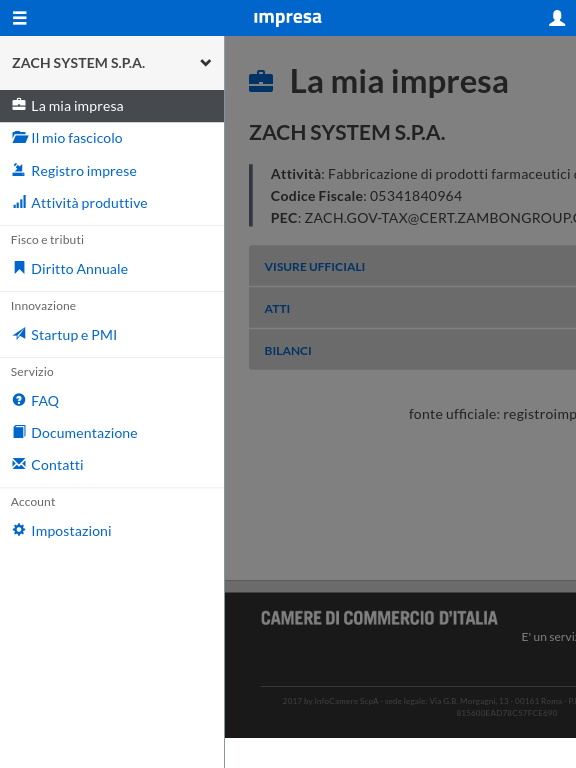 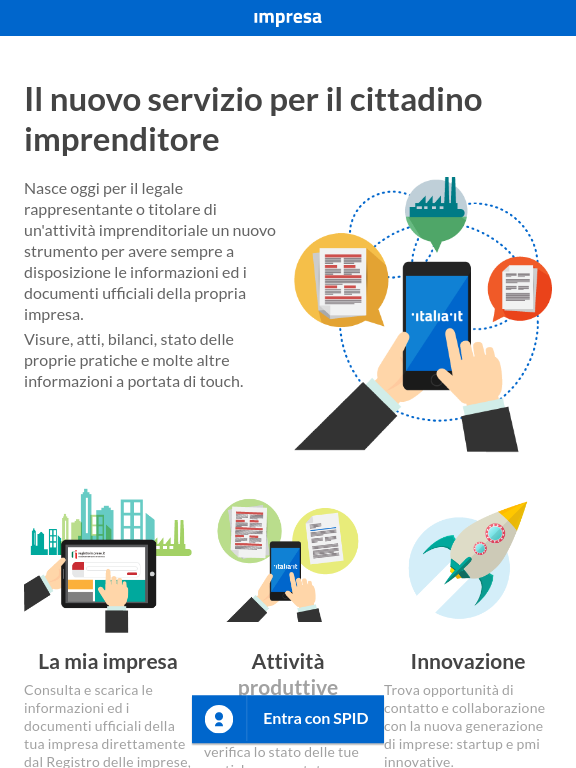 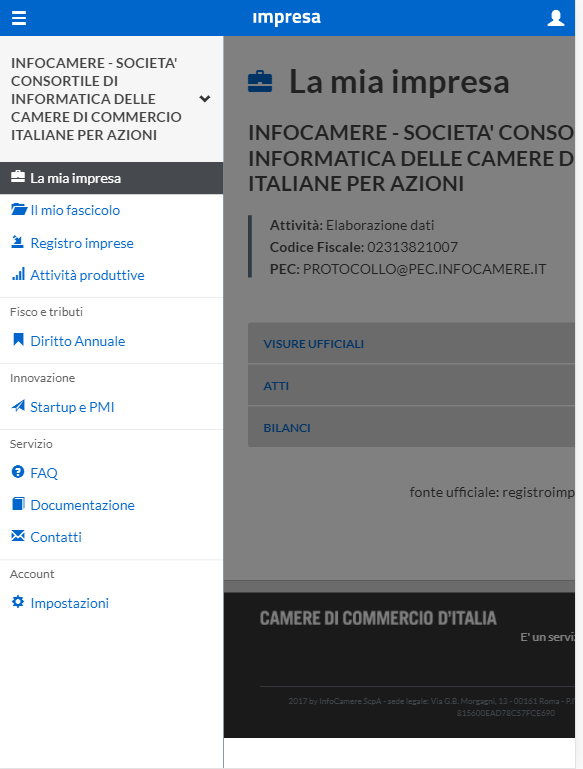 2
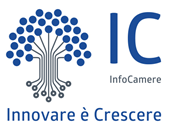 La mia impresa: visure, atti, bilanci
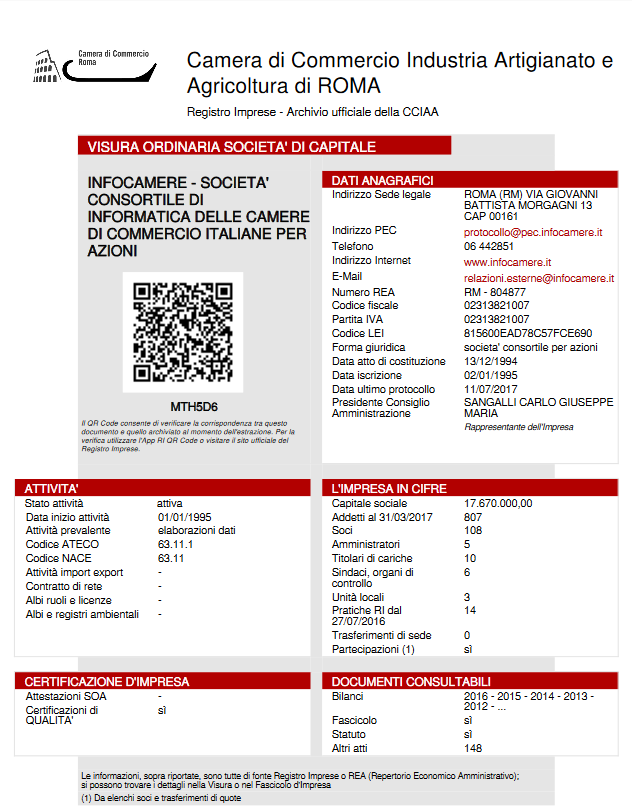 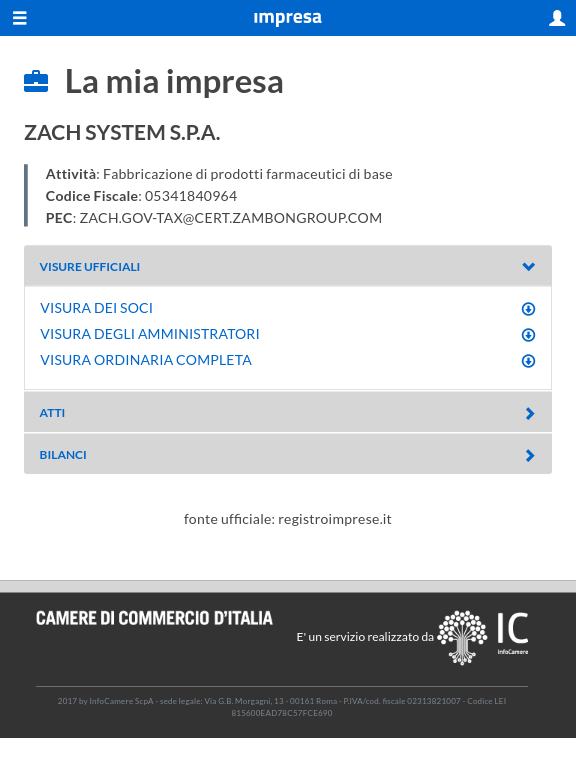 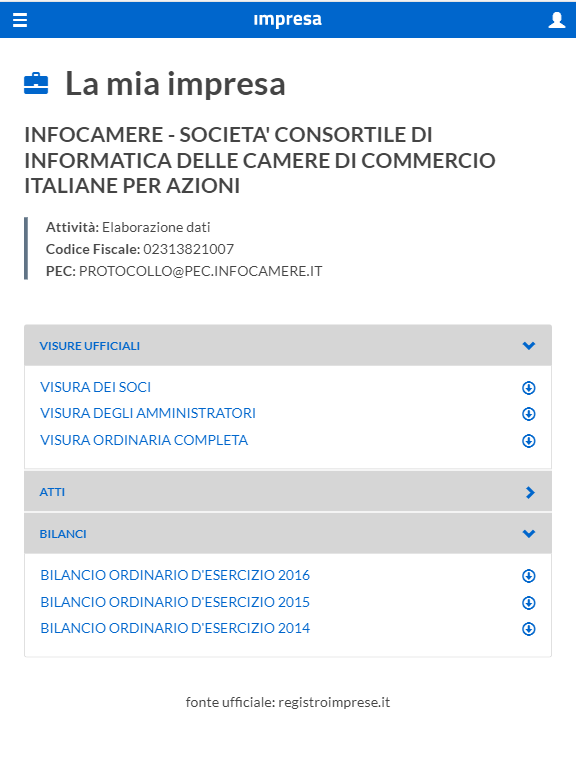 3
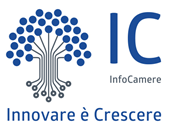 Il mio fascicolo informatico d’impresa
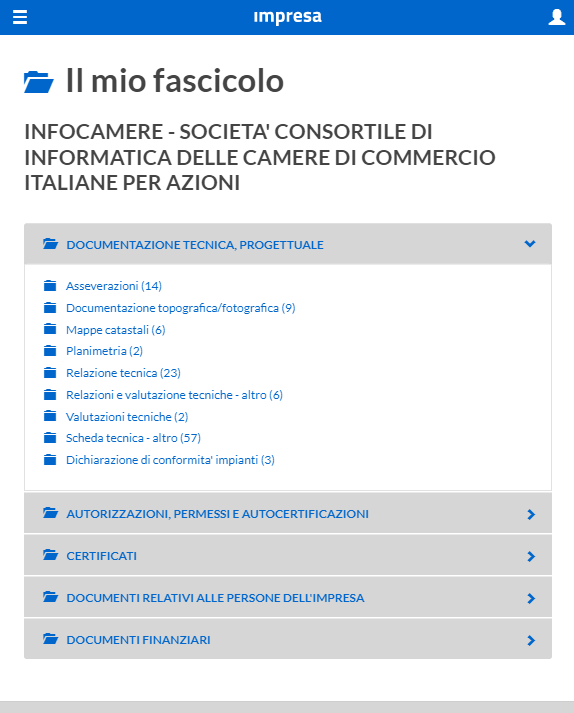 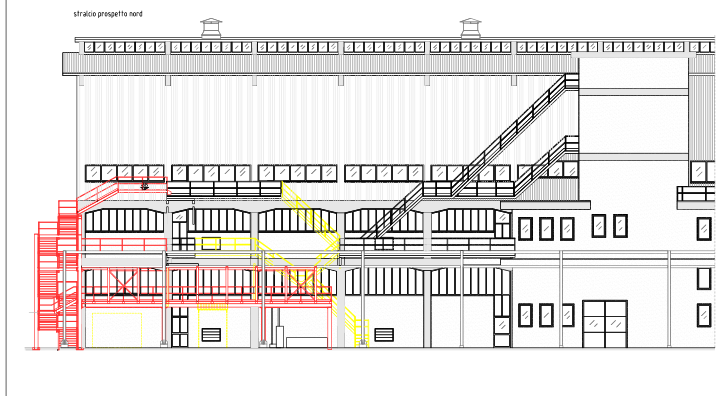 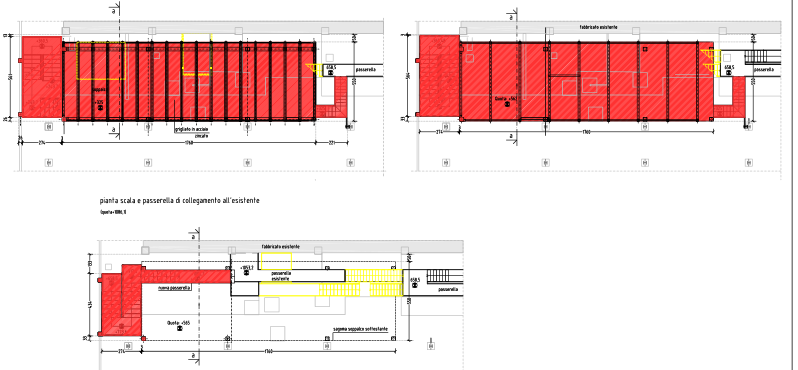 4
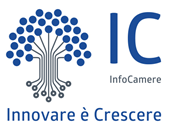 Le mie pratiche nel Registro delle Imprese
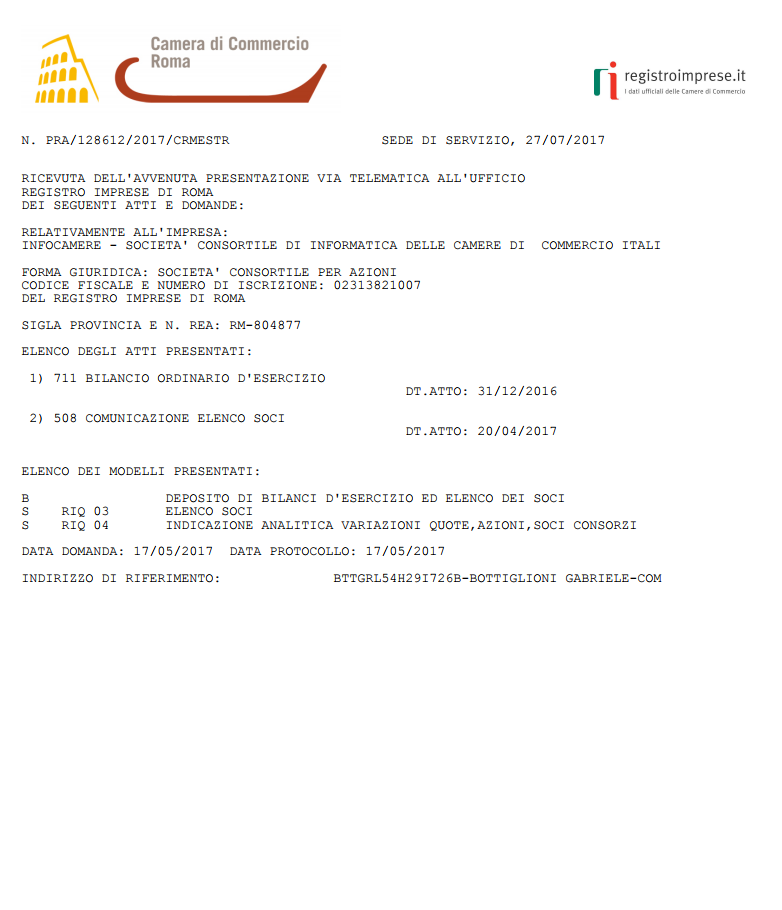 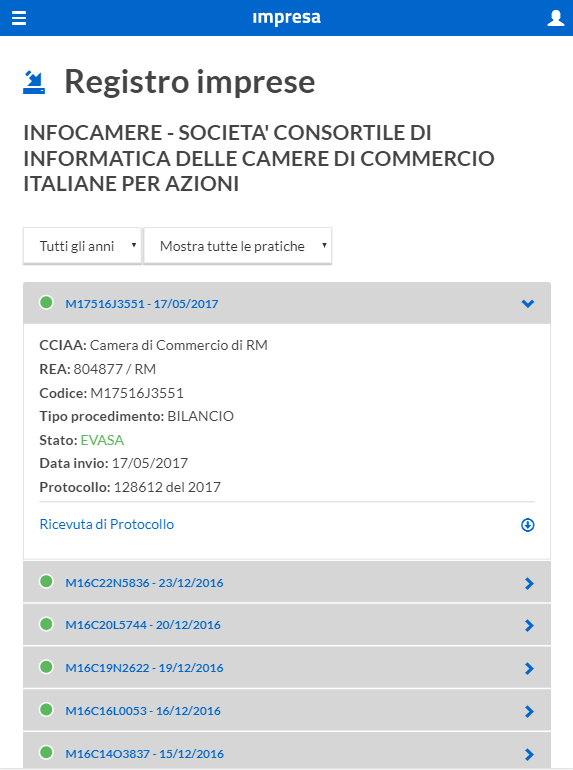 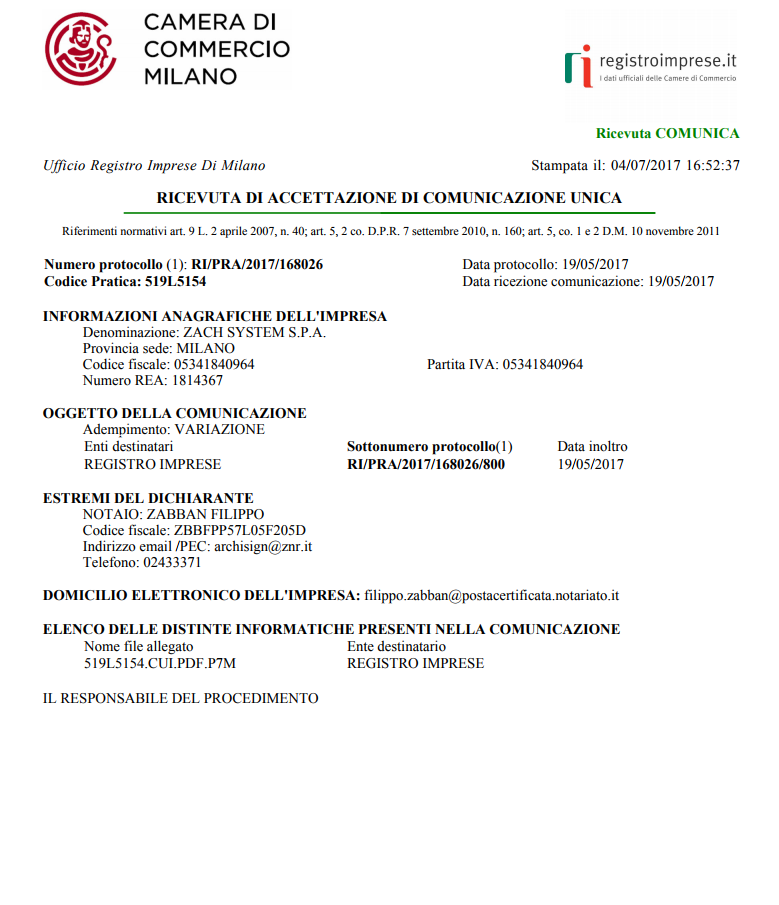 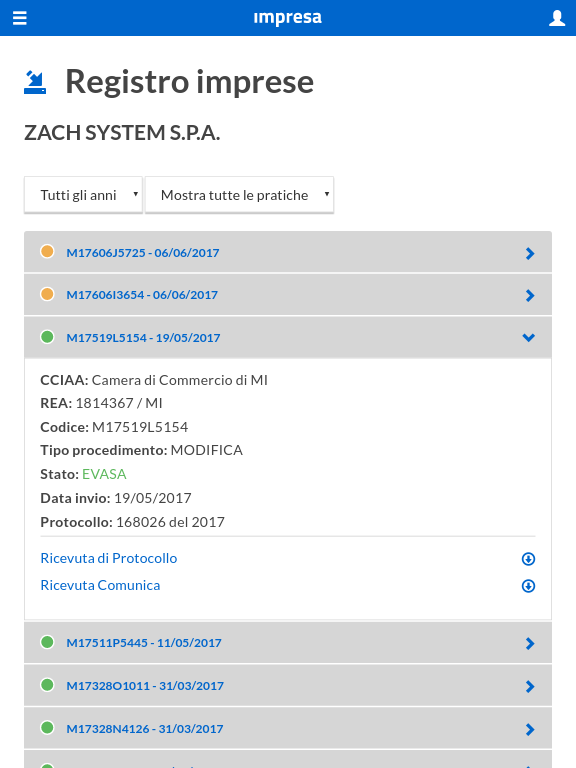 5
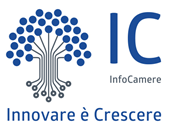 Attività produttive: le mie pratiche SUAP
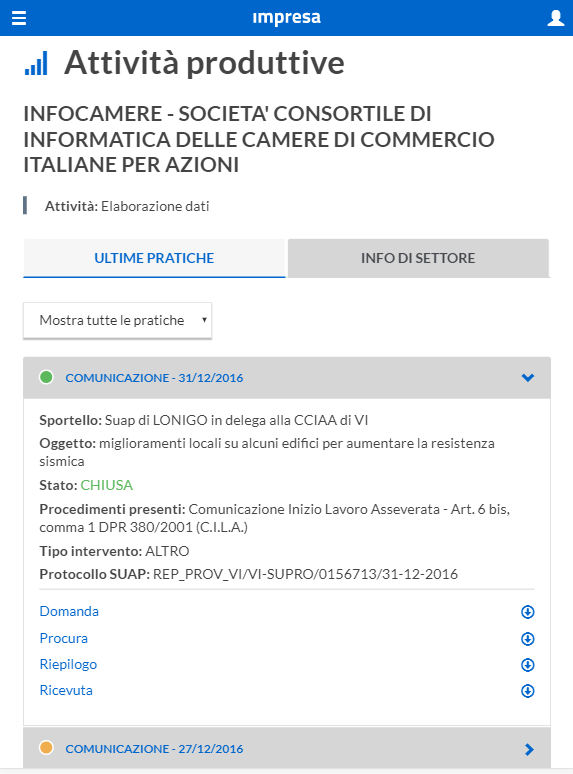 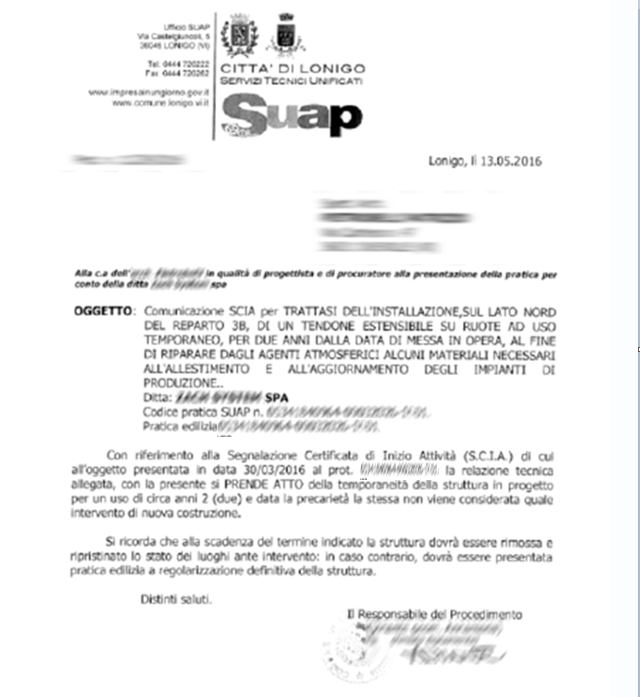 6
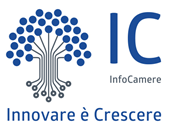 La mia situazione versamenti del Diritto Annuale
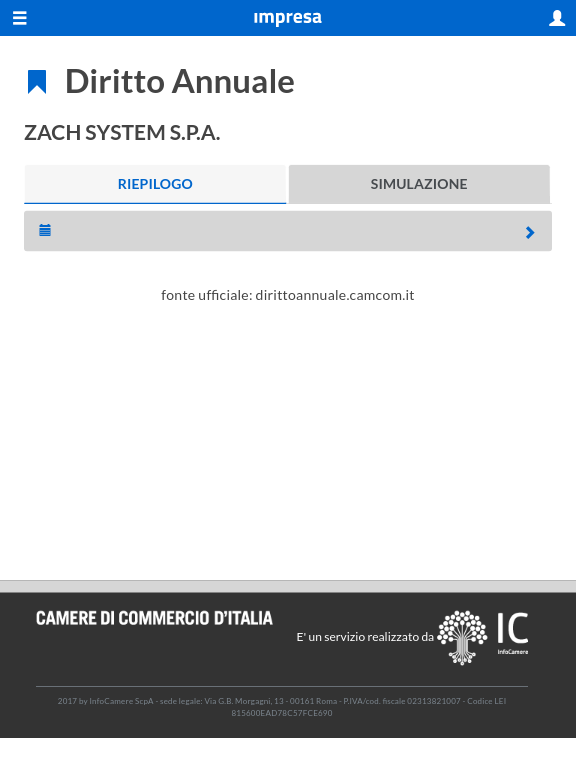 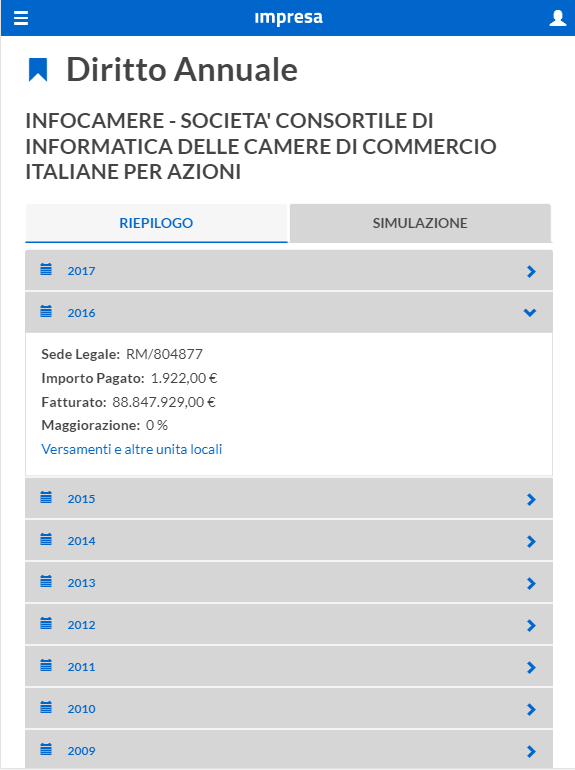 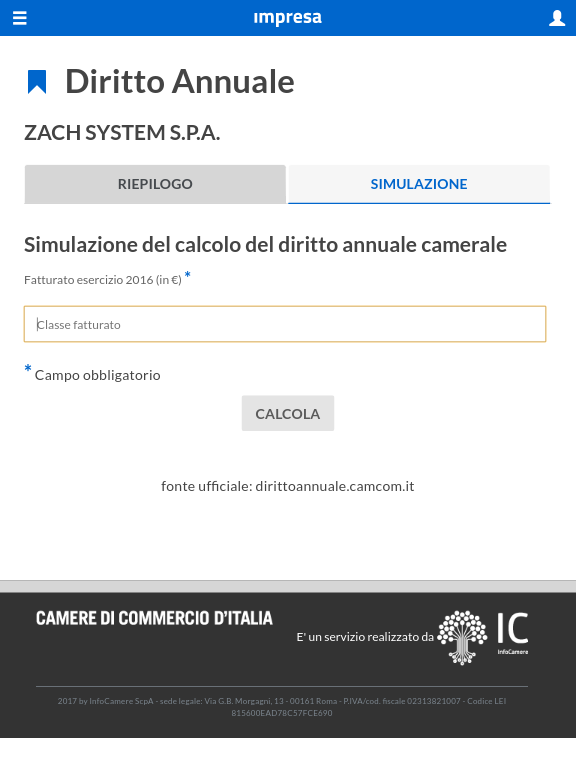 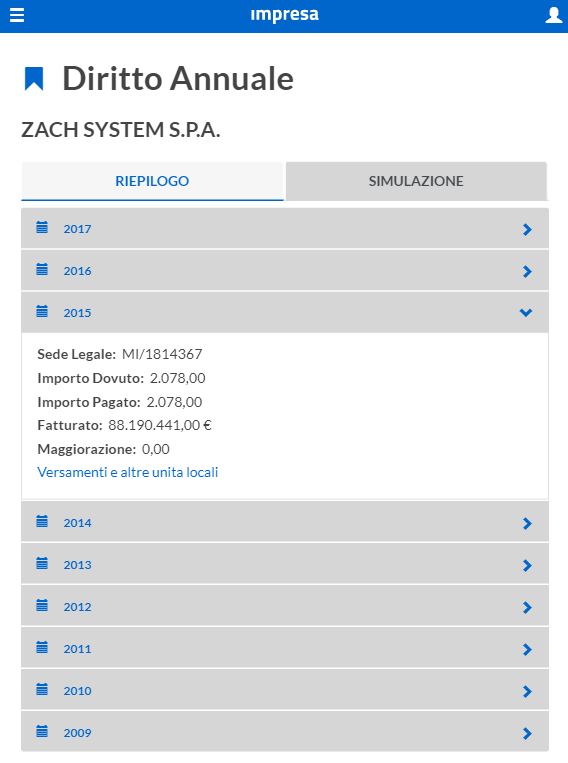 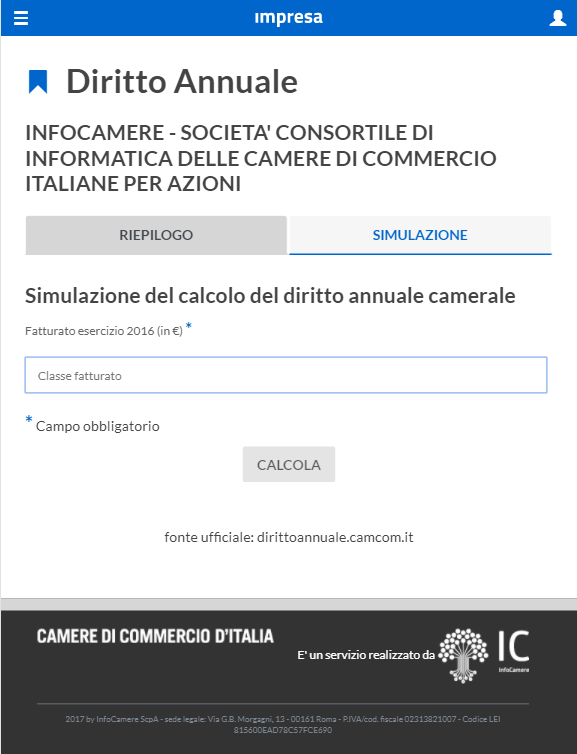 7
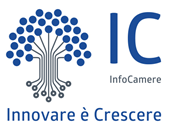 Cerco collaborazione con startup e PMI innovative
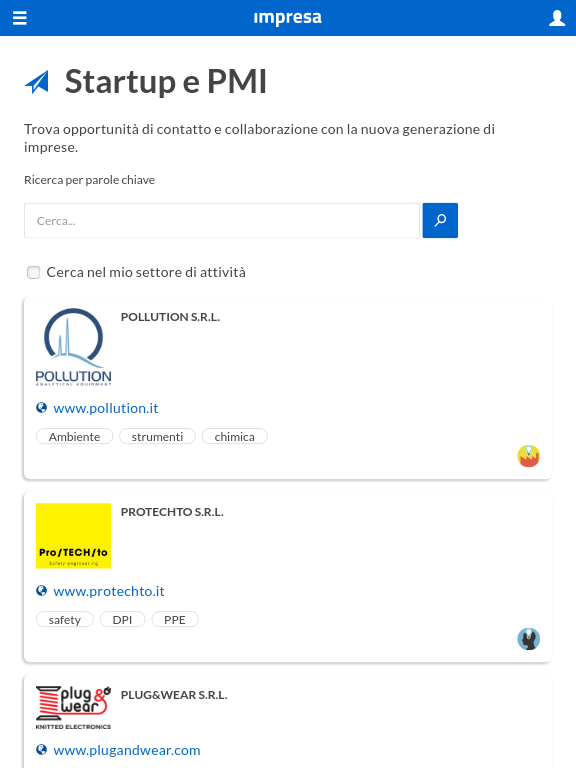 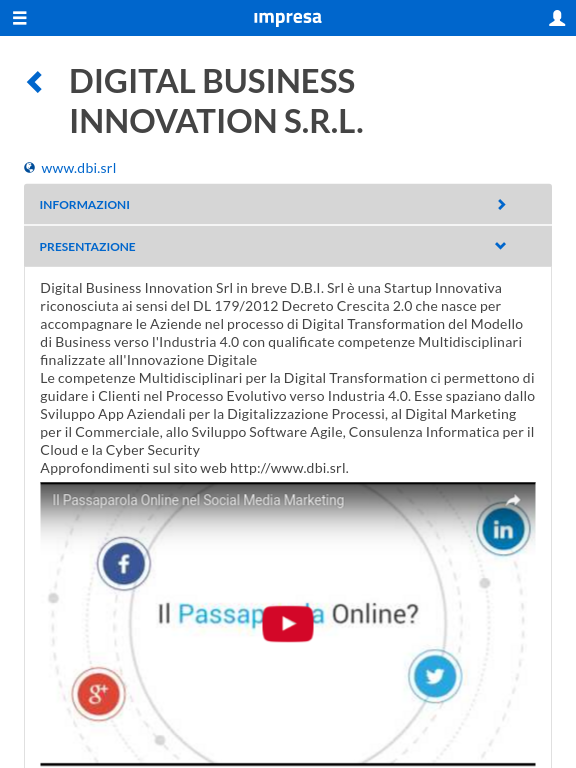 8
twitter.com/infocamere
infocamere.it